作品名称：
学校: 

参赛组员: 

指导教师：
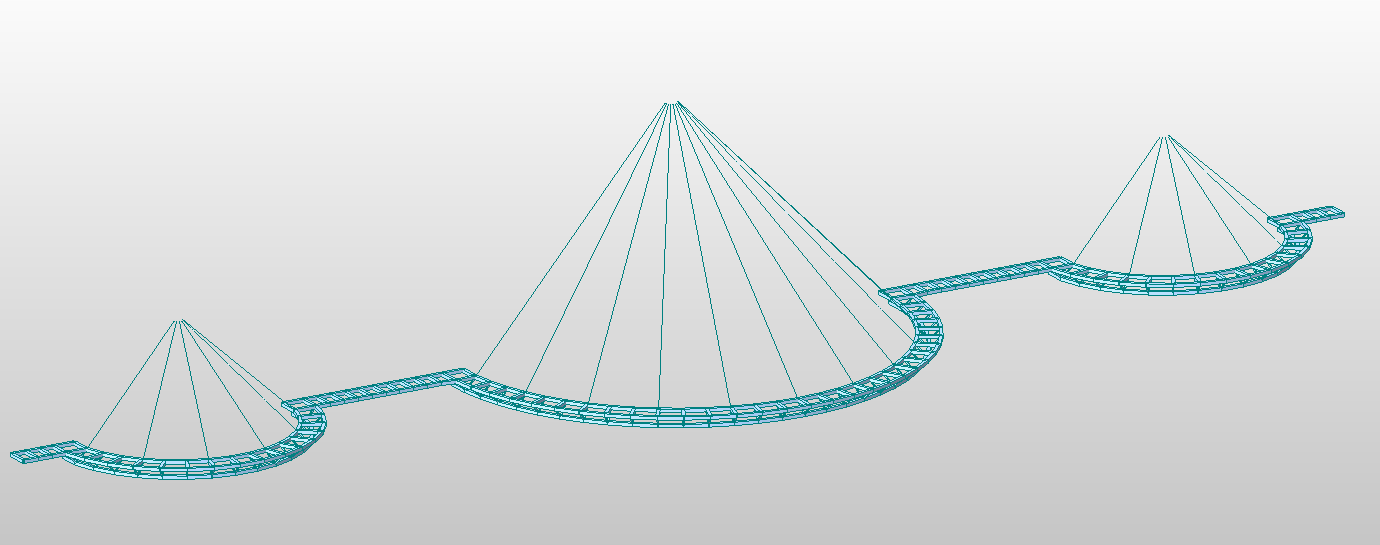 作品示图
part1
part
2
part
3
part
4
设计方案
项目概况
BIM应用重点、难点、创新点
力学分析重点和要点
桥梁赛题需提供
一、项目概况
1.工程概况
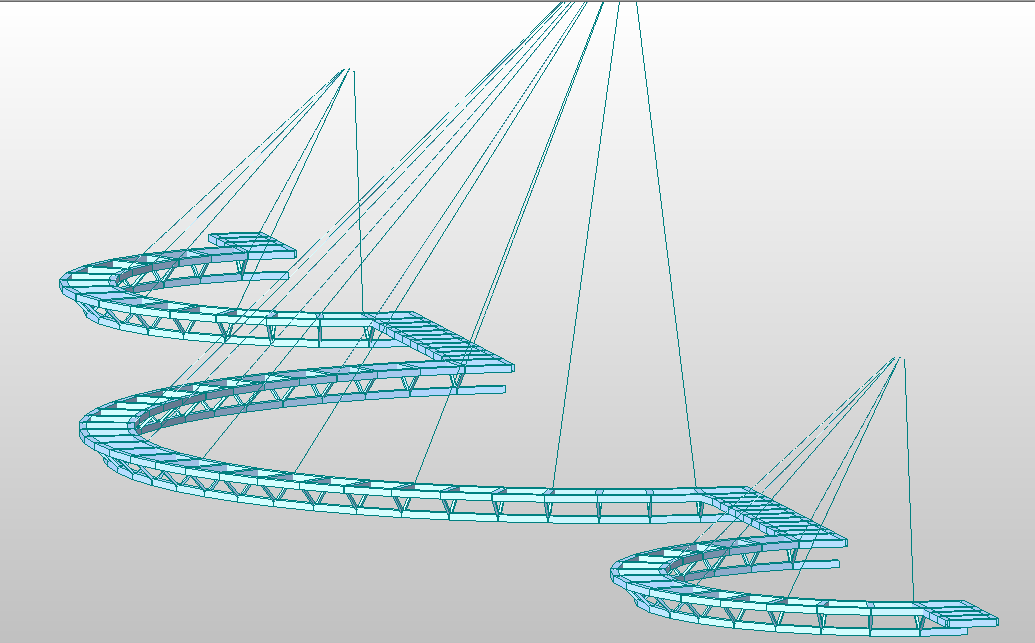 2.主要技术指标
二、设计方案
三、BIM应用重点、难点、创新点（桥梁赛题需提供）
四、力学分析重点和要点